Computer Programming
04621101 : การเขียนโปรแกรมคอมพิวเตอร์
1
คำอธิบายรายวิชา
แนวคิด และองค์ประกอบของระบบคอมพิวเตอร์  การอันตรกิริยา (Interaction)  ระหว่างฮาร์ดแวร์และซอฟต์แวร์ การประมวลผลข้อมูลทางอิเล็กทรอนิกส์ วิธีการออกแบบและพัฒนาโปรแกรม การเขียนโปรแกรม การใช้โปรแกรมสำเร็จรูป และการประยุกต์ใช้โปรแกรมด้วยภาษาระดับสูง
2
เนื้อหาบทเรียน
การออกแบบและพัฒนาโปรแกรมด้วยผังงาน (Flowchart)
คิดการแก้ปัญหา 
วิธีการแก้ปัญหาด้วยผังงาน (Flowchart)
2.    การออกแบบและพัฒนาโปรแกรมด้วยรหัสเทียม (Pseudo Code)
คิดการแก้ปัญหา 
วิธีการแก้ปัญหาด้วยรหัสเทียม (Pseudo Code)
3
เนื้อหาบทเรียน
3. ภาษาซีเบื้องต้น (DEV C++)
ประเภทตัวแปรและข้อมูล (Data Type) 
คำสั่งพื้นฐานภาษาซี
การฝึกปฏิบัติเขียนโปรแกรมภาษาซีเบื้องต้น
4. ประเภทของข้อมูลและตัวดำเนินการ
ตัวดำเนินการทางคณิตศาสตร์
การเขียนโปรแกรมการคำนวณทางคณิตศาสตร์
4
เนื้อหาบทเรียน
5. การควบคุมทิศทางการทำงานของโปรแกรมแบบเลือกทำ  Control Structure (Selection) 
if-else 
switch-case
สอบกลางภาค 100 คะแนน  เก็บ 30%
6. การควบคุมทิศทางการทำงานของโปรแกรมแบบทำซ้ำ
การทำซ้ำแบบตรวจสอบเงื่อนไข 
do-while
while
5
เนื้อหาบทเรียน
7. การควบคุมทิศทางการทำงานของโปรแกรมแบบทำซ้ำ
การทำซ้ำแบบกำหนดรอบ
for-loop
8. ข้อมูลชนิดอาเรย์
การประกาศค่าตัวแปรอาเรย์
อาเรย์ที่มีมากกว่า  1 มิติ
9. ข้อมูลชนิดสตริง
การประกาศค่าตัวแปรสตริง
ฟังก์ชันสำเร็จรูปสำหรับการประมวลผลตัวแปรสตริง
6
เนื้อหาบทเรียน
10. การเขียนโปรแกรมย่อยด้วยตนเอง
โครงสร้างฟังก์ชันย่อยที่สร้างด้วยตนเอง
ตัวแปรท้องถิ่นและตัวแปรทั่วไป
การส่งผ่านค่าเข้าสู่ฟังก์ชัน
pass by value 
pass by reference (exc. pointer)

สอบปลายภาคฯ 100 คะแนน เก็บ 30%
7
การวัดผลและประเมินผลการเรียน
คะแนนจากการสอบ				60 %
คะแนนสอบกลางภาค       30 %
คะแนนสอบปลายภาค       30 %
คะแนนการฝึกปฏิบัติ				20 %
คะแนนแบบทดสอบหลังเรียน(Quiz)		10 %
คะแนนเข้าเรียน				10 %

					รวม	100 %
8
รายละเอียดเพิ่มเติม
เกณฑ์การผ่านวิชานี้จะต้องผ่านเกณฑ์ของทุกองค์ประกอบ
คะแนนสอบรวม ต้องไม่ต่ำกว่า	50   %
มีเวลาเรียนไม่ต่ำกว่า		            80   %
ต้องผ่านการสอบกลางภาคและปลายภาค
การพิจารณาเกณฑ์ผ่าน
เกณฑ์การผ่านการสอบกลางภาค/ปลายภาค คือ เกณฑ์ 50% ของการสอบ
เกณฑ์การผ่านรายวิชา
คะแนนจากงานที่มอบหมายและเข้าเรียน ได้คะแนนไม่ต่ำกว่า 50%
คะแนนรวมต้องไม่ต่ำกว่า 50%
9
กติกาเข้าเรียน
กติกาเข้าเรียน
นักศึกษาต้องทบทวนเนื้อหาก่อนเข้าเรียน
นักศึกษาต้องเตรียม กระดาษ ขนาดไม่ใหญ่เกิน A4 สำหรับกิจกรรมระหว่างชั่วโมงเรียน
10
การตัดเกรด (ตามเกณฑ์)
11
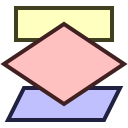 โปรแกรม Flowgorithm
http://www.flowgorithm.org/
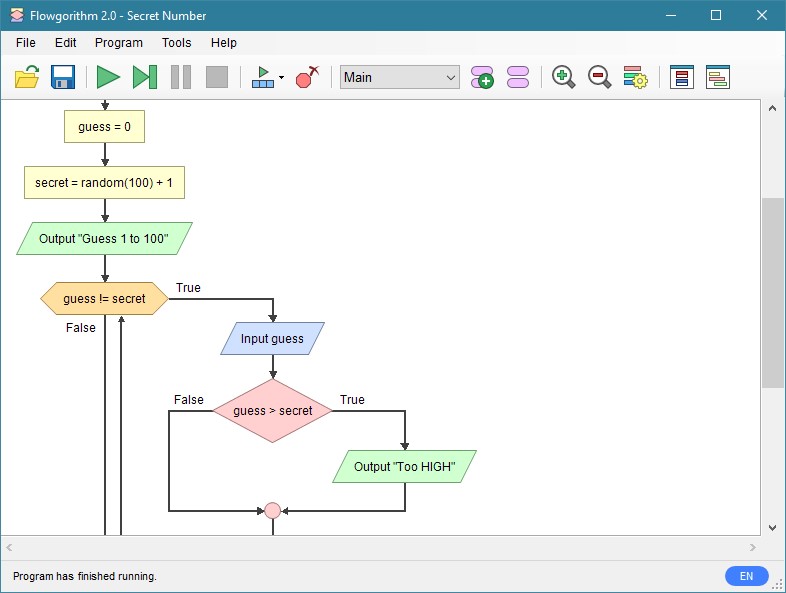 12
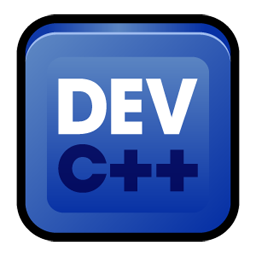 โปรแกรม DEV C++
http://www.bloodshed.net/dev/devcpp.html
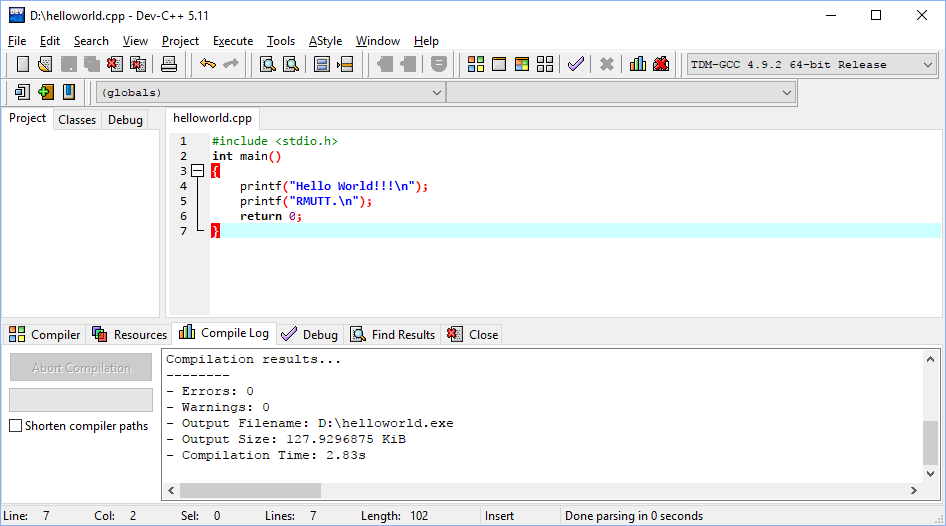 13
เว็บไซต์ repl.it
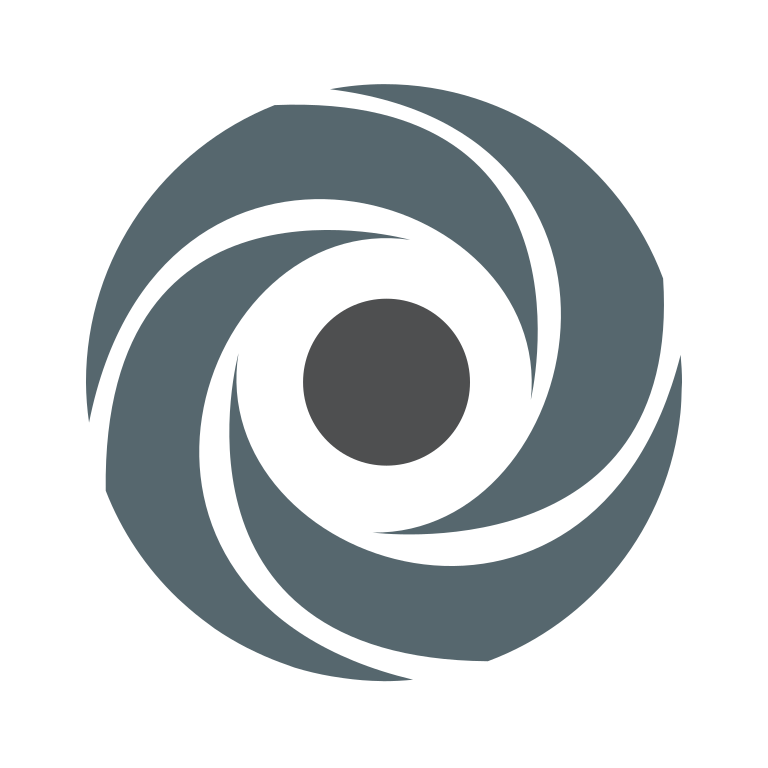 https://repl.it/
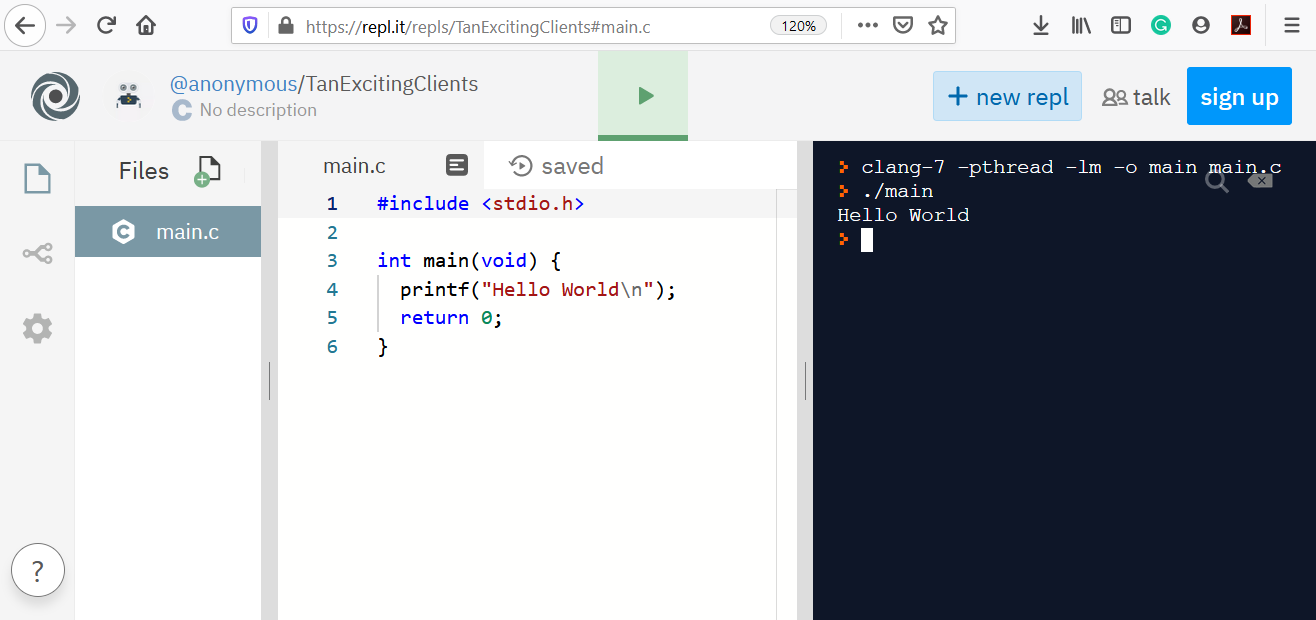 14
สื่อและกิจกรรมการเรียนการสอน
1.  สไลด์เนื้อหาการสอน
ไฟล์ Microsoft PowerPoint
ไฟล์วิดีโอการสอน
2.  แบบทดสอบหลังเรียน
แบบทดสอบออนไลน์ Microsoft Form
3.  ใบงาน
ไฟล์ PDF
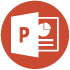 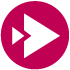 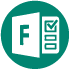 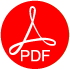 15
เว็บไซต์วิชา Computer Programming
http://www.compro.rmutt.ac.th/
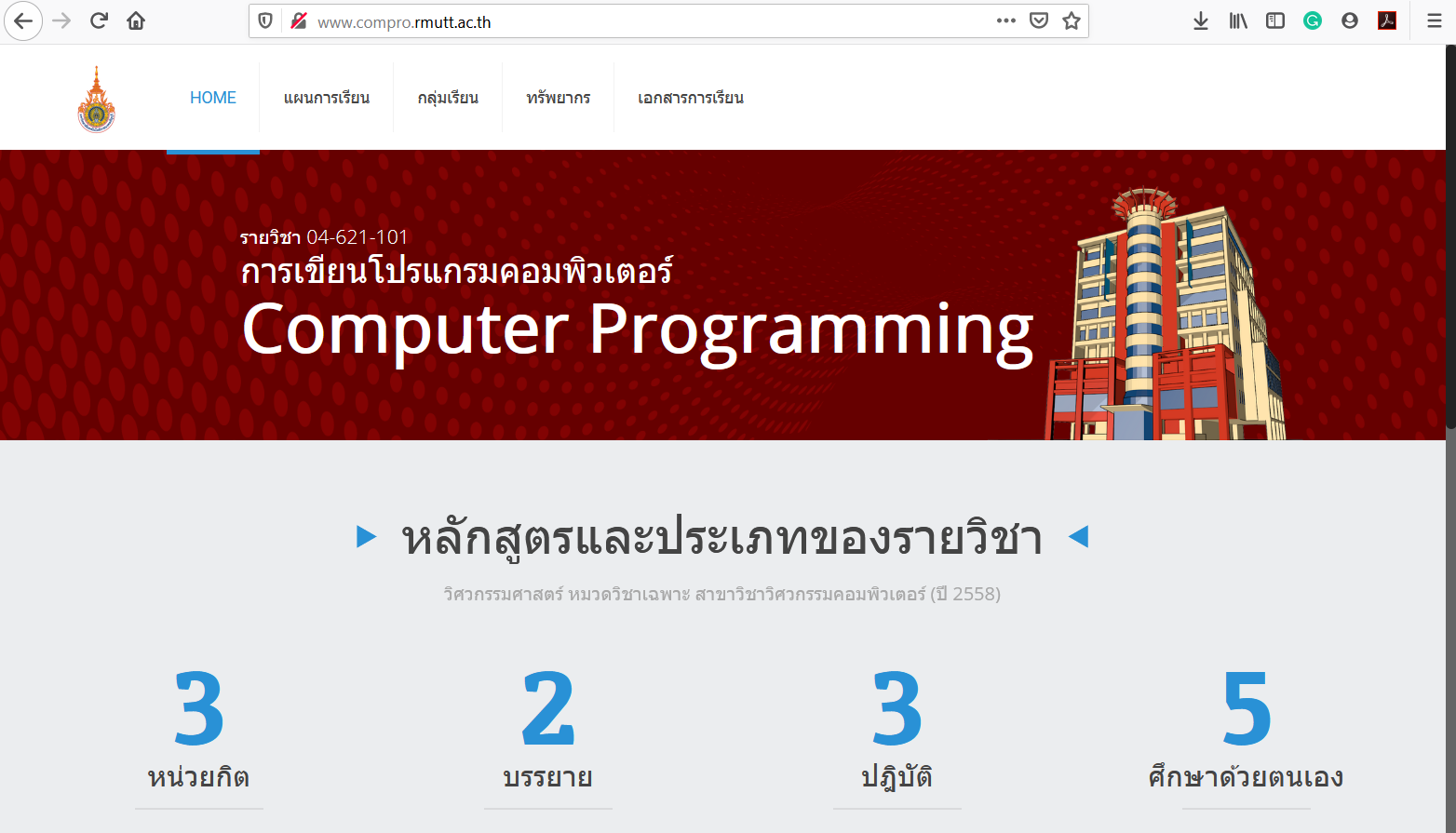 16
Computer Programming
สื่อสไลด์นี้ใช้รูปแบบฟอนต์  สารบรรณ รุ่นปรับปรุงใหม่ “Sarabun New”
สามารถดาวน์โหลดฟอนต์ได้ที่ URL : https://www.f0nt.com/release/th-sarabun-new/
17